PFAS Update
2024 Federal Regulatory Activities Highlight 
Safe Drinking Water Act:
National Primary Drinking Water Regulations for six PFAS: sent to Office of Management & Budget 12/15/2023
Clean Water Act:
Draft effluent limit guidelines (organic chemicals, plastics, & synthetic fibers, metal finishing, and electroplating)
Final aquatic life criteria, draft human health criteria
Final CERCLA hazardous substance designation for PFOA & PFOS: tentatively March 2024
EPA’s PFAS Roadmap: Second Annual Report
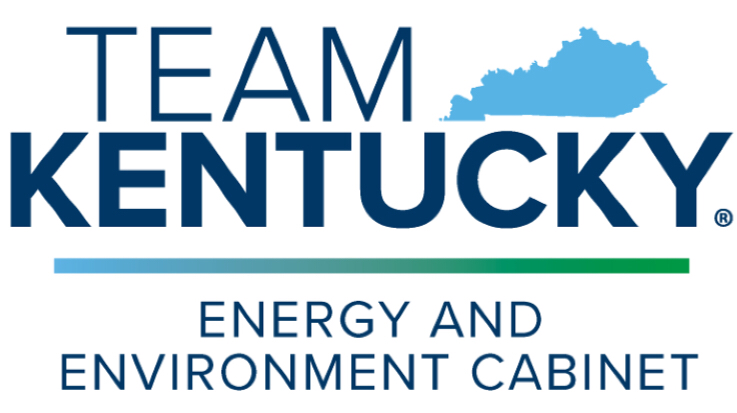 [Speaker Notes: Landfills no timeline yet]
PFAS Update
Emerging Contaminants in Small or Disadvantaged Communities Grant
Funds activities to address emerging contaminants, including PFAS, for public water systems in small or disadvantaged communities
Awarded $22,245,000 in Oct. 2023, FY24: $11,506,000 
Approx. $11 million/year FFY2022-2026
Examples: sampling & testing, planning & design, treatment upgrades, source exploration, consolidation/shared resources, pilot testing, technical assistance, outreach and communication
https://www.epa.gov/dwcapacity/emerging-contaminants-ec-small-or-disadvantaged-communities-grant-sdc
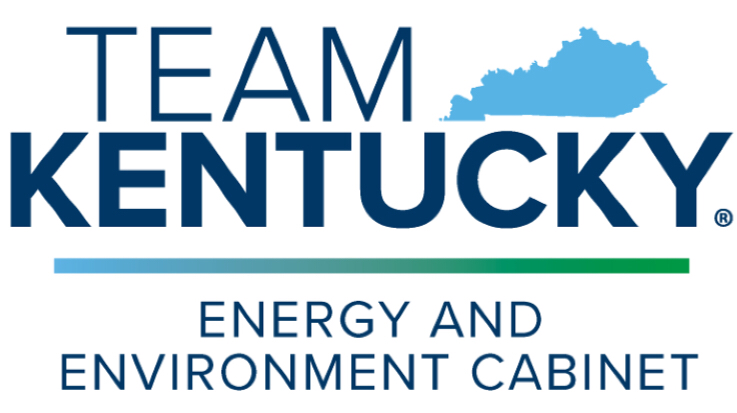 PFAS Update
EC-SDC: DEP Activities
Provide PFAS sampling and analysis support
Survey water systems on needs relating to emerging contaminants
Develop communication and training materials
Working on grant funding guidance to share
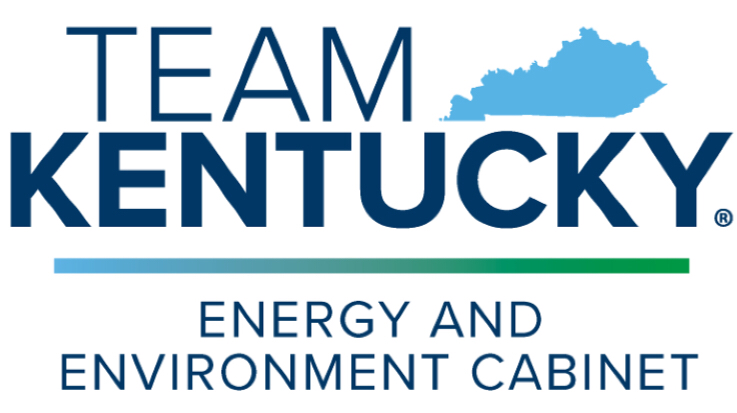 PFAS Update
EC-SDC: EC Drinking Water Needs Survey
Survey sent out Dec. 13th 
Wrapping up survey on 1/19/2024
Assist DEP in prioritizing resources to best support water systems needs
Public Communication/outreach 
Communication materials
Training
EC support


Survey Link
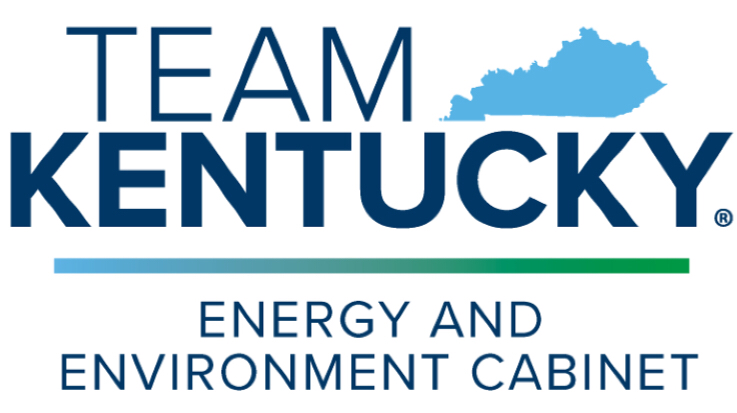 PFAS Update
EC-SDC: Monitoring
Assist water systems working to address PFAS in finished drinking water
Small or disadvantaged (broad definition)
Source evaluation
Pilot treatment effectiveness
Fill data gaps
Follow up with small systems not participating in UCMR 5
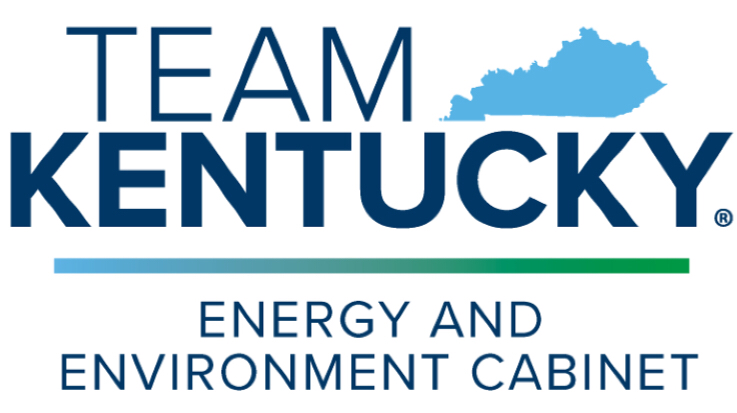 Thanks!


Melanie Arnold
Division of Water
Melanie.Arnold@ky.gov
502-782-6879
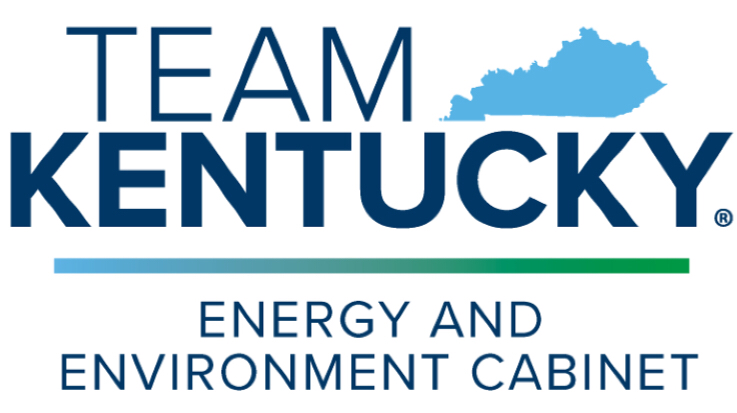